Regionální školstvíŘízení, financování, aktéři
EKVZ 27. 3. 2014
Správa v regionálním školství
Co (všechno) znamená regionální školství?
veškeré školství s výjimkou VŠ
školství v úpravě školským zákonem
preprimární vzdělávání až terciární ve VOŠ
školy + školská zařízení
státní správa (MŠMT, ČŠI, KÚ v přenesené působnosti) a samospráva (obce, kraje, KÚ v samostatné působnosti)
ČR: vysoká míra decentralizace ve školství + velká autonomie škol
Řízení na centrální úrovni
státním institucím je dovoleno pouze to, co zákon výslovně stanovuje (x soukromé právo)
Ministerstvo školství, mládeže a tělovýchovy
dle školského zákona „…řídí výkon státní správy ve školství v rozsahu stanoveném tímto zákonem a odpovídá za stav, koncepci a rozvoj vzdělávací soustavy“
 nástroje vymezené školským zákonem
školský rejstřík
systém financování školské soustavy
ČŠI
systém vzdělávacích programů a dlouhodobých záměrů
právní předpisy
Nástroje MŠMT
Školský rejstřík
veřejný seznam škol & školských zařízení vedený MŠMT
PO zapsaná do rejstříku může vydávat doklady o vzdělání, má nárok na státní dotace & podléhá školskému zákonu
systém financování (viz dále)
Česká školní inspekce
správní úřad s celostátní působností
hlavní náplň činnosti – poskytování zpětné vazby všem článkům řízení
upravuje školský zákon
hodnocení škol + kontrola škol z hlediska dodržování právních předpisů a hospodaření s prostředky státního rozpočtu
nezávislost, ale ministr jmenuje ústředního školního inspektora + ministerstvo schvaluje kritéria hodnocení & plán hlavních úkolů na daný školní rok
Nástroje MŠMT (II)
Systém vzdělávacích programů a dlouhodobých záměrů vzdělávání a rozvoje vzdělávací soustavy
2 úrovně vytváření vzdělávacích programů – RVP v kompetenci státu (MŠMT) + školní vzdělávací programy
MŠMT může změnami v RVP měnit např. učební plán
Dlouhodobý záměr – MŠMT každé 4 roky předkládá ke schválení vládě, ta jej předloží k projednání Parlamentu
hodnocení dosavadního vývoje + cíle a úkoly (pro MŠMT a KÚ) pro další 4 roky – MŠMT i KÚ výroční zprávy („skládání účtů“)
Právní předpisy
co není zákonem dovoleno… (ochrana občanů)
nový školský zákon od r. 2005
zákon o pedagogických pracovnících
vyhlášky & nařízení vlády
metodické pokyny, výnosy a doporučení MŠMT
Nižší úrovně správy
státní správa
krajský úřad – obdobné kompetence na území kraje jako MŠMT (dlouhodobý záměr, vedení školského rejstříku, přerozdělování fin. prostředků školám)
obecní úřad obce s rozšířenou působností, úřad MČ
ředitel školy – rozhoduje o právech a povinnostech v rámci státní správy (dle § 165 ŠZ) – přijetí žáka do školy, odklad PŠD, vyloučení žáka…
Nižší úrovně správy
samospráva
územně samosprávné celky– významné pravomoci v oblasti školství
obce – zajišťují pro děti s trvalým bydlištěm na jejich území podmínky pro plnění povinné školní docházky & podmínky pro předškolní vzdělávání v posledním roce před zahájením povinné školní docházky
plní roli zřizovatele škol – kompetence vůči nim
obec nemá možnost ovlivňovat obsah vzdělávání, vzdělávací proces ani vzdělávací nabídku škol – ALE! (1) jmenuje a odvolává ředitele školy a (2) má zástupce ve školské radě
kraje – obdobné kompetence vůči SŠ a VOŠ + odpovídají za vzdělávání dětí se zdravotním postižením, za jazykové, základní umělecké a zájmové vzdělávání a za výkon ústavní výchovy
Nižší úrovně správy
školská rada (ŠR)
od r. 2005 ZŠ, SŠ, VOŠ povinnost zřizovat ŠR
zástupci rodičů (1/3), pedagogů (1/3), zřizovatele (1/3) 
od r. 2012 může ŠR navrhnout odvolání ředitele
schvaluje výroční zprávu, školní řád + pravidla hodnocení výsledků vzdělávání žáků
často pouze formální činnost
řízení školy
vysoká míra autonomie, ředitel nemá „nadřízeného“ – rozhoduje v širokém spektru případů (zároveň nese přímou odpovědnost!)
ředitelé – nastudovat v READER (Mouralová, 2013)
Financování regionálního školství v ČR
legislativní úprava:
školský zákon
zákon o poskytování dotací soukromým školám, předškolním a školským zařízením 
zákon o pedagogických pracovnících 
vyhláška o krajských normativech
vzdělávání bezplatné s výjimkou MŠ a VOŠ
školství v ČR financováno v rozhodující míře z veřejných rozpočtů (dále hospodářská činnost, nebo čerpání prostředků z mezinárodních projektů)
výdaje na školství cca 10 % státního rozpočtu ČR (65 % kapitoly MŠMT tvoří výdaje na regionální školství)
z veřejných rozpočtů financovány školy a škols. zařízení zřízené MŠMT, církvemi, obcemi (svazky obcí) + kraji (kromě JŠ s právem SJZ, výchovná a ubytovacích zařízení)
Financování regionálního školství v ČR
od r. 1992 normativní financování 
normativ = stanovený jednotkový neinvestiční výdaj na žáka
republikové a krajské normativy
většina neinvestičních výdajů (x část poskytována účelově + investiční výdaje)
limit objemu mzdových prostředků a limity pro počet zaměstnanců
financování soukromých škol se řídí zákonem č. 306/1999 Sb., o poskytování dotací soukromým školám, předškolním a školským zařízením 
PO zapsaná ve školském rejstříku (vyjma JŠ s právem SJZ) může zažádat o dotaci ze SR (podrobněji Páleníková, 2013, READER)
Republikové a krajské normativy
stanovuje MŠMT jako výši výdajů připadajících na vzdělávání a školské služby pro jedno dítě, žáka nebo studenta příslušné věkové kategorie v oblasti předškolního, základního, středního a vyššího odborného vzdělávání na kalendářní rok
Tab. Republikové normativy na rok 2014
Zdroj: http://www.msmt.cz/vzdelavani/skolstvi-v-cr/ekonomika-skolstvi/republikove-normativy-skol-a-skolskych-zarizeni-zrizovanych-5
Republikové a krajské normativy (II)
na základě RN přidělovány finance krajům podle počtu výkonů– školám prostředky dále přerozdělovány na základě krajských normativů (stanovuje KÚ)
KÚ vychází zejména z (dle § 161 ŠZ)
dlouhodobého záměru vzdělávání a rozvoje vzdělávací soustavy v kraji;
RVP nebo akreditovaných vzdělávacích programů pro vyšší odborné vzdělávání;
rozsahu přímé  činnosti vyučovací, výchovné, speciálně pedagogické nebo pedagogicko-psychologické 
naplněnosti tříd, studijních skupin a oddělení v jednotlivých školách a ŠZ
promítne se priorita kraje v oblasti VP + náročnost daného studia
konstrukce se řídí vyhláškou MŠMT 
podrobněji viz READER
Výdaje SR do reg. školství
Tab. Kvantifikace a struktura rozpočtu běžných výdajů ve výdajovém bloku regionálního školství včetně běžných výdajů na PŘO na rok 2014
Zdroj: www.msmt.cz/uploads/47408_13_rozpis_RgS_2014.doc
Mezinárodní srovnání
nejčastěji podíl celkových výdajů na vzdělávání / HDP
OECD Education at a Glance 2013
preprimární vzdělávání cca 1/10 celk. výdajů na vzdělávání (cca 0,6 % HDP)
primární + sekundární + postsekundární vzdělávání 2/3 celk. výdajů (prům. OECD 3,9 % HDP; ČR 2,8 %)
NZ a Norsko více než 5 % HDP
v r. 2010 země OECD prům. 6,5 % HDP do vzdělávání (6,3 % VV, 0,2 % SV); ČR pouze 4,7 % HDP
Dánsko, Island.. více než 7 % HDP
roční výdaje na žáka/studenta 9313 USD (ČR cca 2/3)
Mezinárodní srovnání (II)
Obr. Celkové výdaje na neterciární vzdělávání
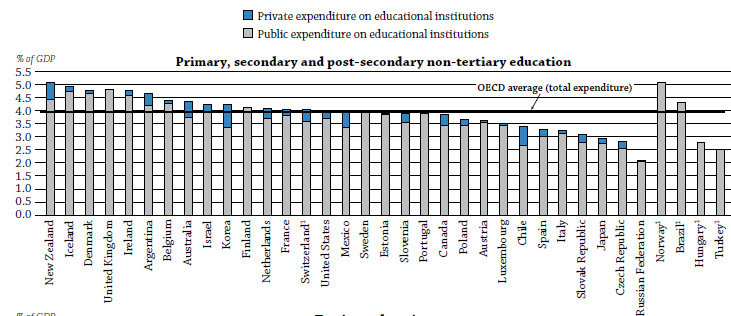 ČR: 2,8 % HDP
EU 21: 3,9 % HDP
Zdroj: http://www.oecd.org/edu/eag2013%20%28eng%29--FINAL%2020%20June%202013.pdf
Mezinárodní srovnání (III)
Tab. Výdaje na vzdělávací instituce jako % HDP podle zdrojů (veřejné, soukromé) a podle stupně vzdělávání (2010)
Zdroj: Páleníková (2013) - READER
Podpora rodin a žáků
3 zdroje – MPSV (dávky na dítě), MŠMT (dotace stravování a ubytování), prostředky zřizovatele (prominutí poplatků)
zdravotní pojištění hrazené žákům a studentům státem (do 26 let)
daňové úlevy
sleva na dopravu
fyzická podpora (bezplatné školní potřeby / učebnice ve vybraných případech)
Problémové otázky
finanční závislost malých škol na zřizovateli
potřeba navýšení mzdových prostředků – atraktivita pro mladé pedagogy
různý nárok veřejných a soukromých poskytovatelů vzdělání na přidělené finance 
postavení VOŠ – poskytují terciární vzdělávání, ale zcela odlišná pravidla fungování od VŠ
…stávající systém nevyhovují z několika hledisek: kraje de facto neomezené pravomoci  velké rozdíly v normativech pro jednotlivé školy; ekonomicky neefektivní, nezohledňuje kvalitu poskytovaného vzdělávání, nepodporuje optimalizaci škol a školských zařízení, nevytváří stabilní prostředí, co se týká budoucích rozpočtů jednotlivých škol…
 řešení?
Problémové otázky (II)
řešení?
2011: koncepční záměr reformy systému financování regionálního školství (MŠMT)
upuštění od systému normativů  financování na základě „vzdělávacího standardu“ („jasně definovaná optimální organizace škol a optimálního rozsahu vzdělávání“) – tzv. oborové normativy
reforma systému financování reg. školství
nový systém měl platit od září 2013, reforma ale pozastavena
Zdroje
Kitzberger (2013). Řízení regionálního školství
Páleníková, M. (2013). Financování regionálního školství 

OECD (2013), Education at a Glance 2013: OECD Indicators, OECD Publishing. http://dx.doi.org/10.1787/eag-2013-en. Dostupné z http://www.oecd.org/edu/eag2013%20%28eng%29--FINAL%2020%20June%202013.pdf. 

www.msmt.cz
READER:
Mouralová (2014). Ředitelé
Tůmová (2014). Učitelé
Děkuji za pozornost!